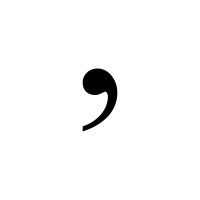 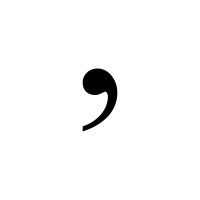 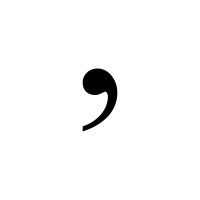 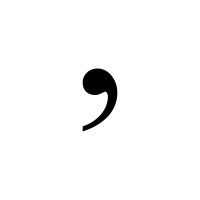 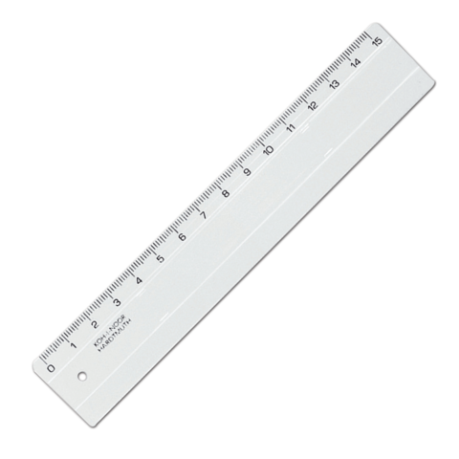 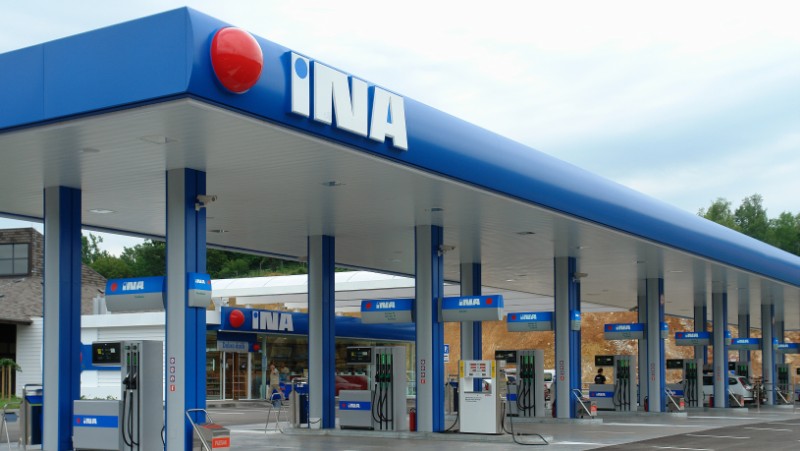 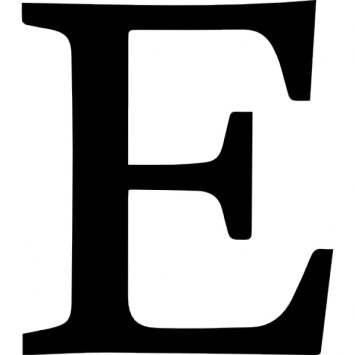 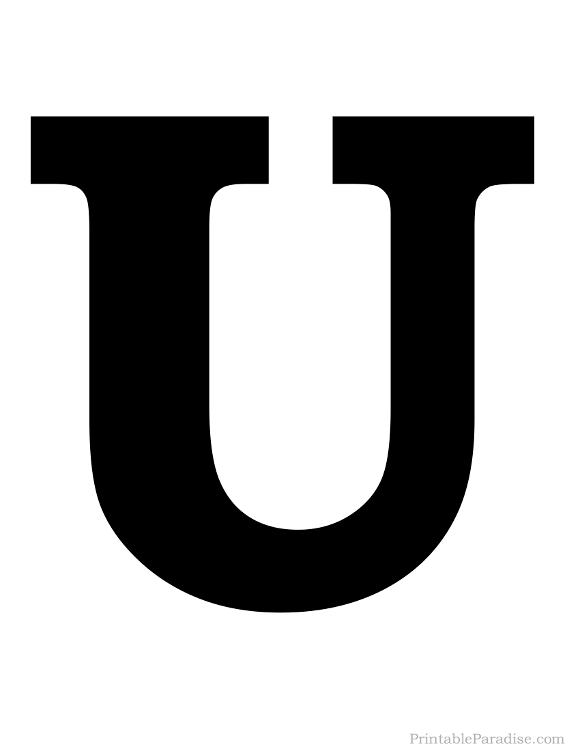 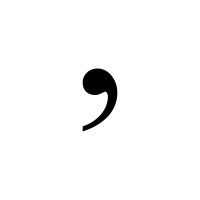 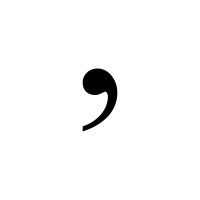 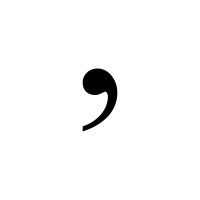 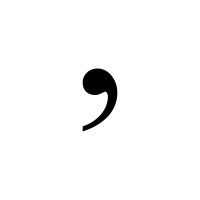 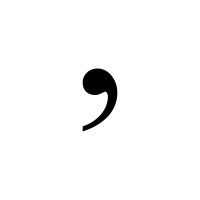 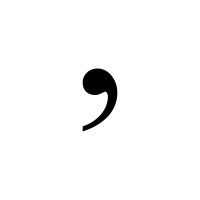 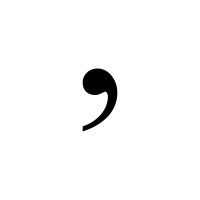 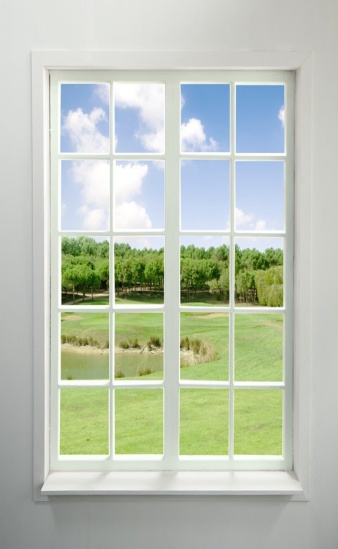 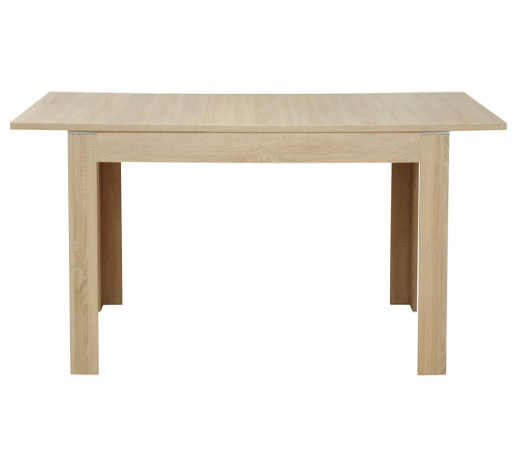 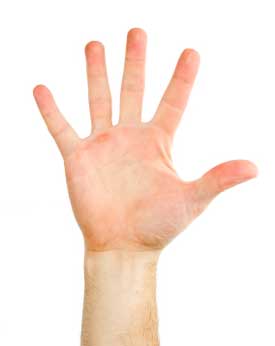 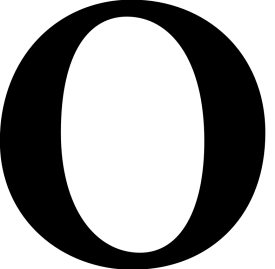 Međusobni položaj dviju ravnina u prostoru
Jona Tomić & Anja Bažević
a) ravnine su paralelne
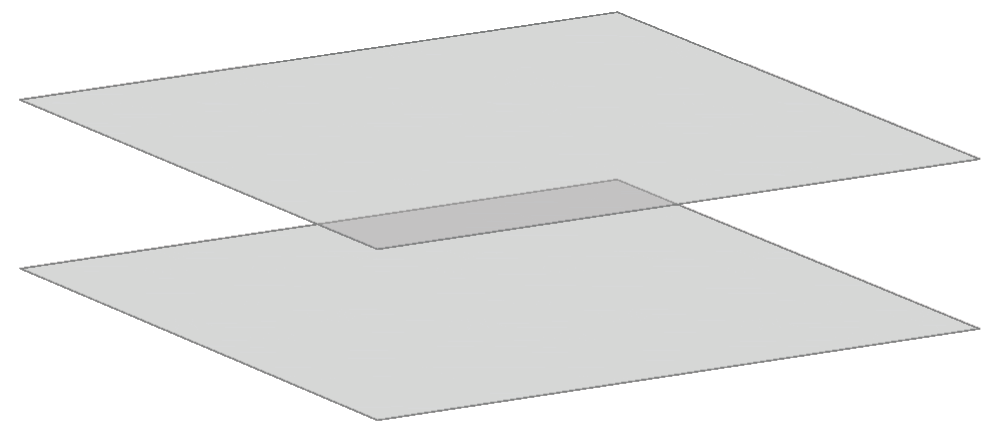 b) ravnine se sijeku
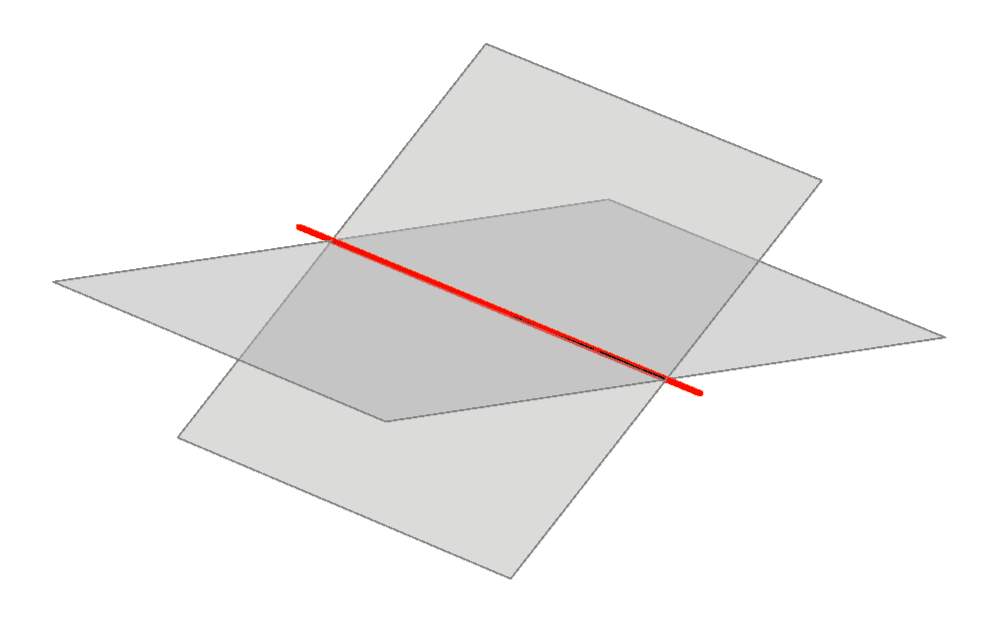 PRESJEČNICA
PRAVCA
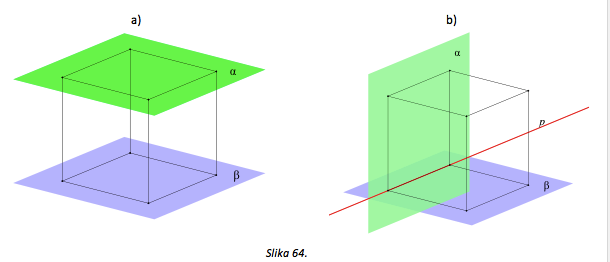 Provjeri znanje!
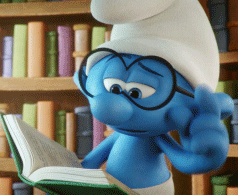 U kojem se međusobnom položaju nalaze ravnine: strop i klupe?
leže jedna na drugoj
paralelne su
sijeku se
Netočan odgovor!
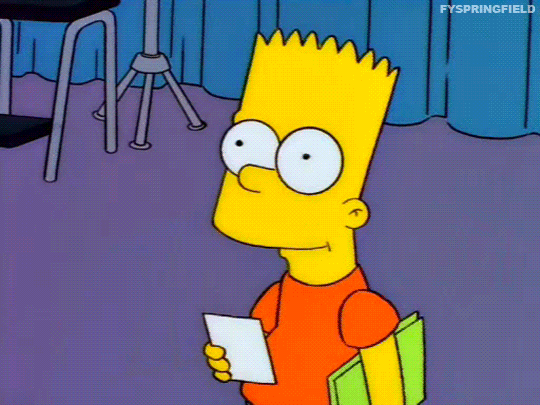 Točan odgovor!!!
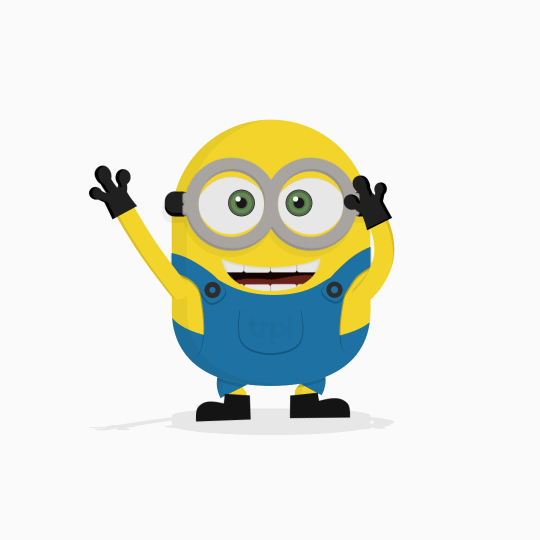 U kojem se međusobnom položaju nalaze ravnine: ploče i poda?
leže jedna na drugoj
paralelne su
sijeku se
Netočan odgovor!
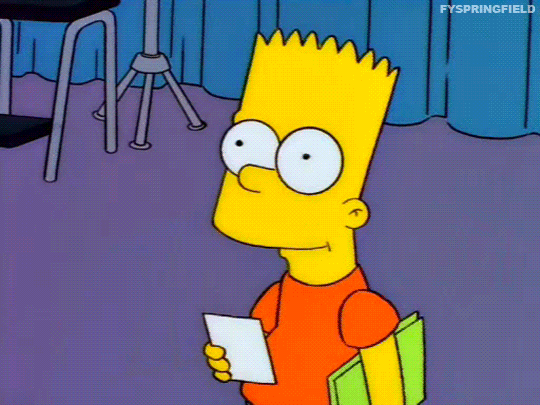 Točan odgovor!!!
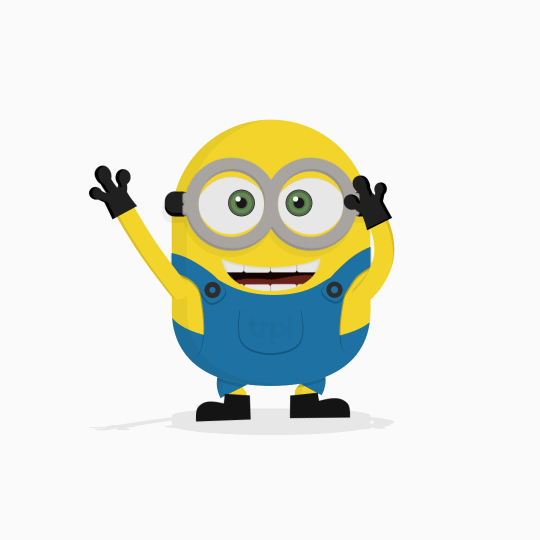 Na kocki odaberi ravninu koja siječe ravninu označenu bojom teksta.
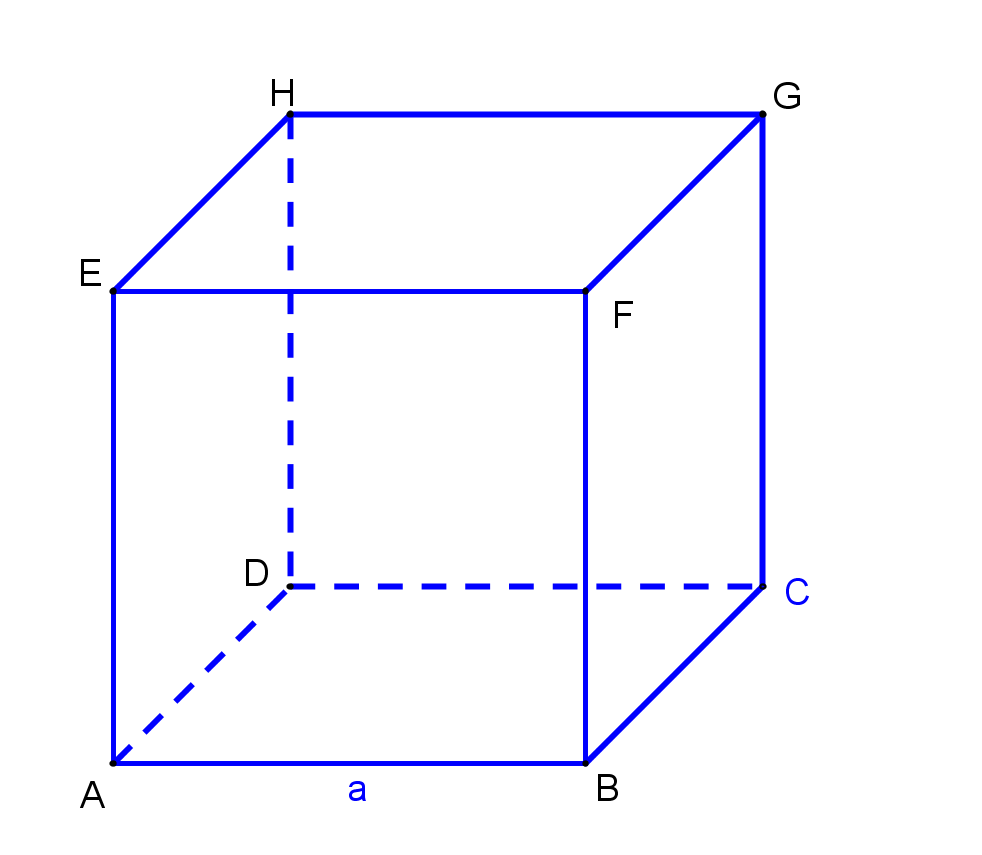 Netočan odgovor!
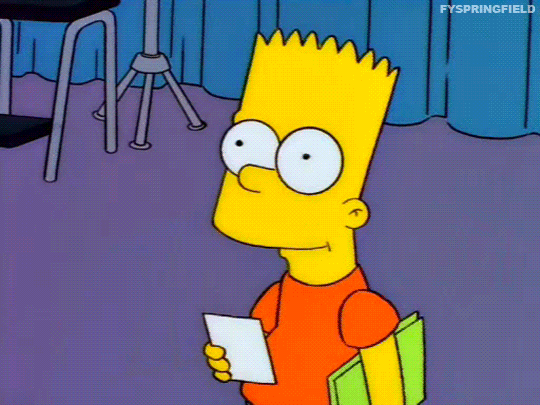 Točan odgovor!!!
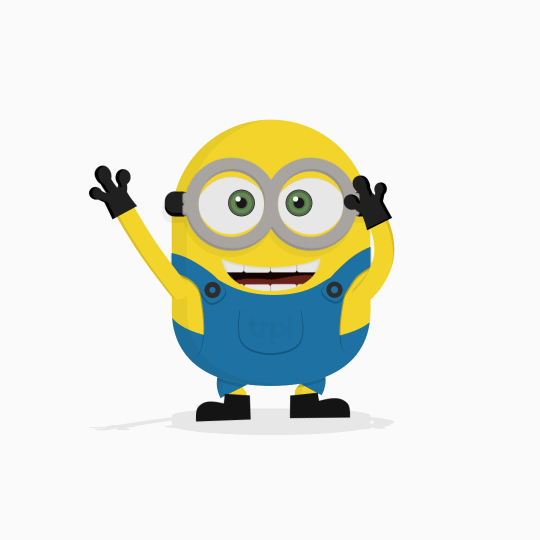 Na kocki odaberi ravninu koja je paralelna sa ravninom označenu bojom teksta.
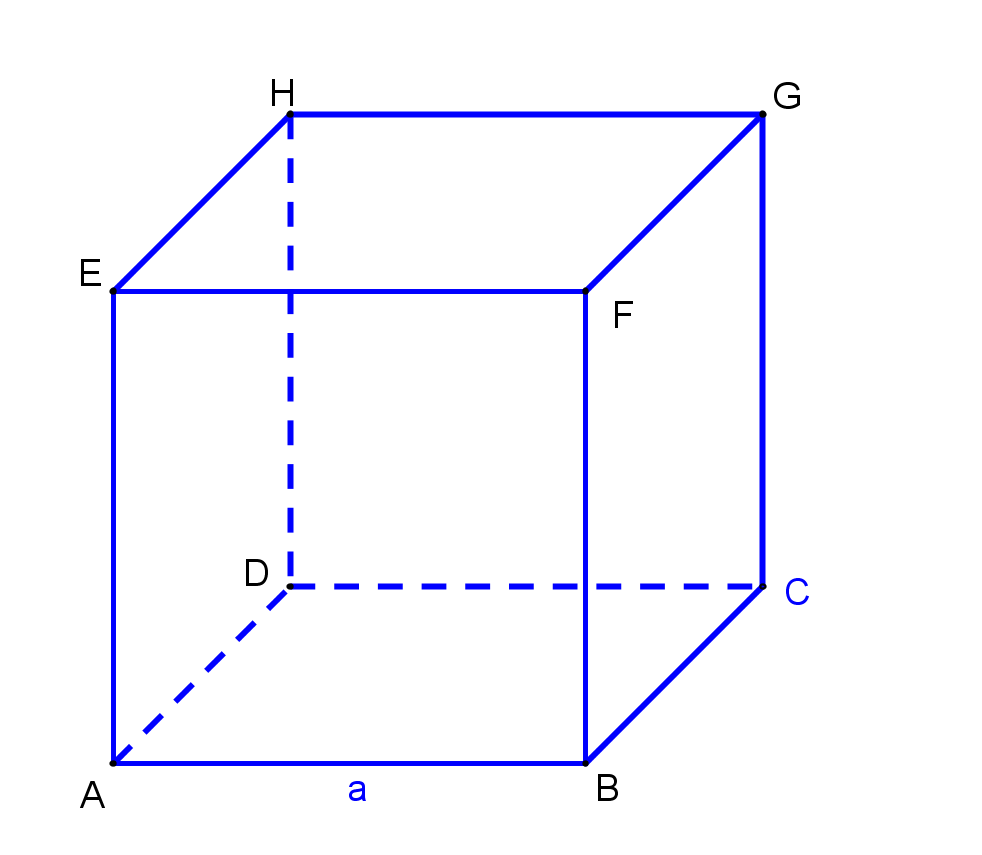 Netočan odgovor!
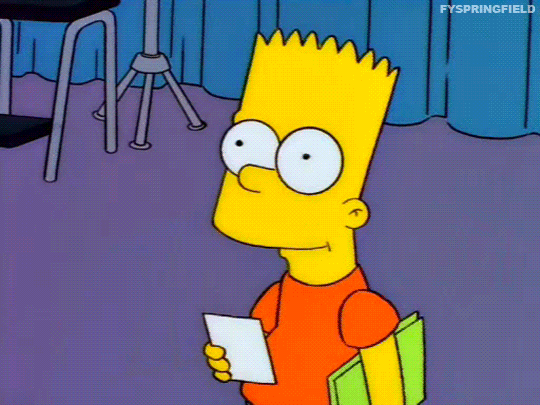 Točan odgovor!!!
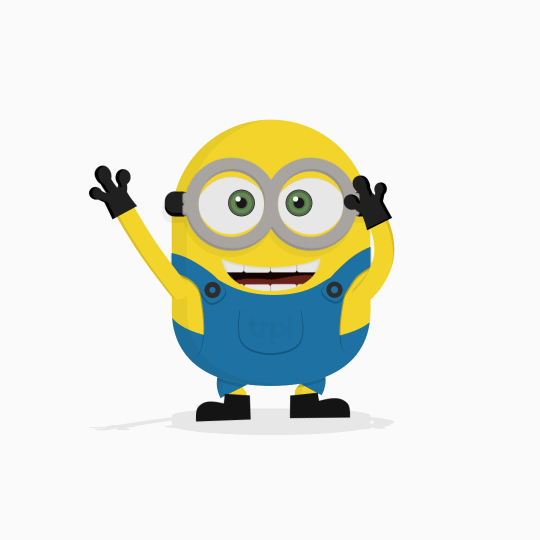 Na kocki označi presječnicu ravnina ABD i ABF.
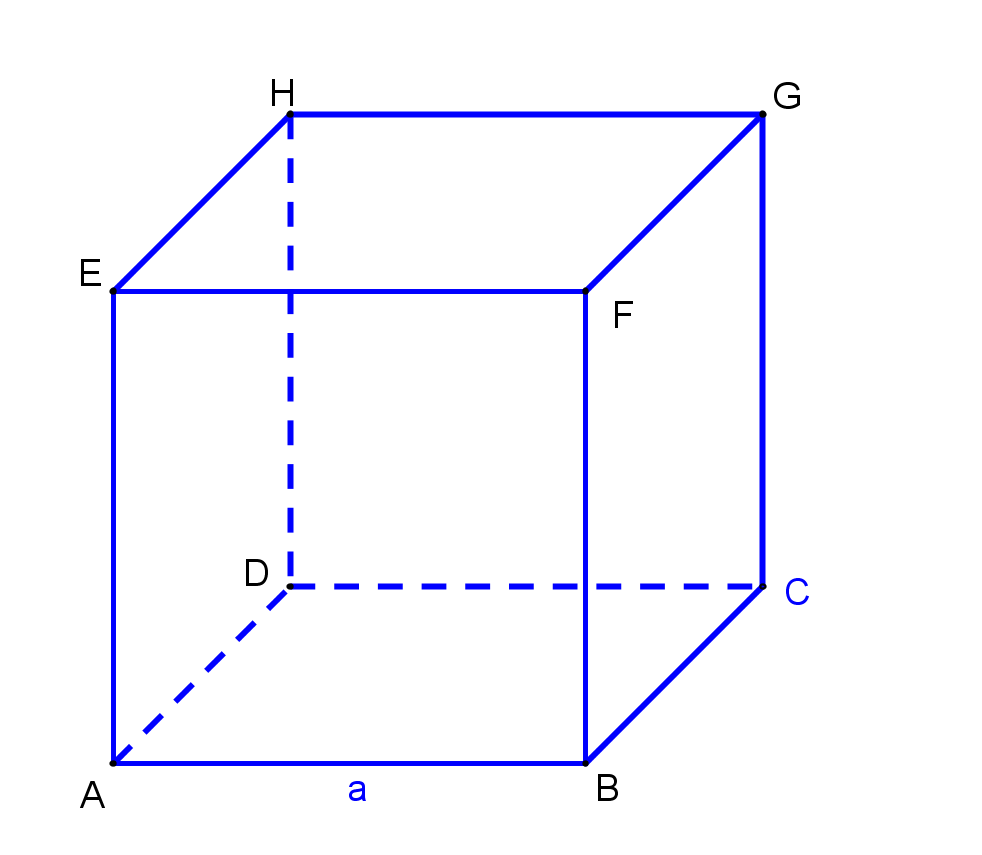 Netočan odgovor!
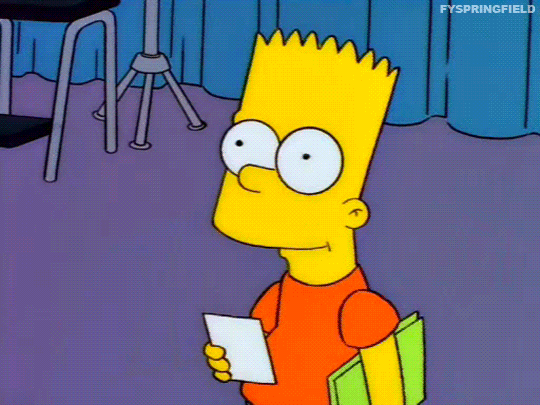 Točan odgovor!!!
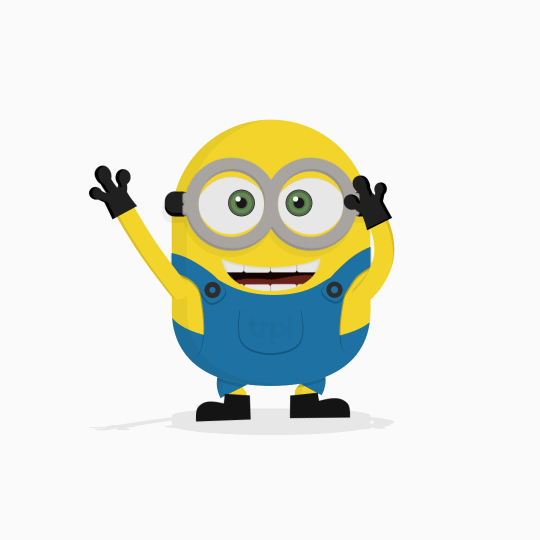 Kraj!
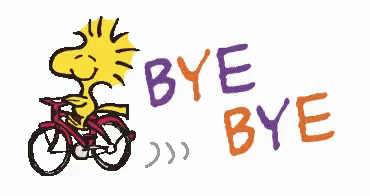